Poem of the Day
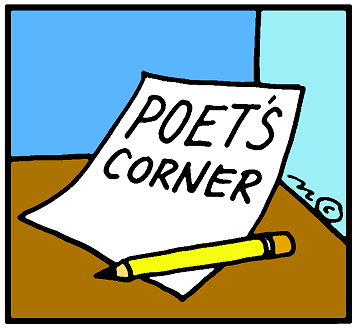 Homework, Oh Homework

By Jack Prelutsky
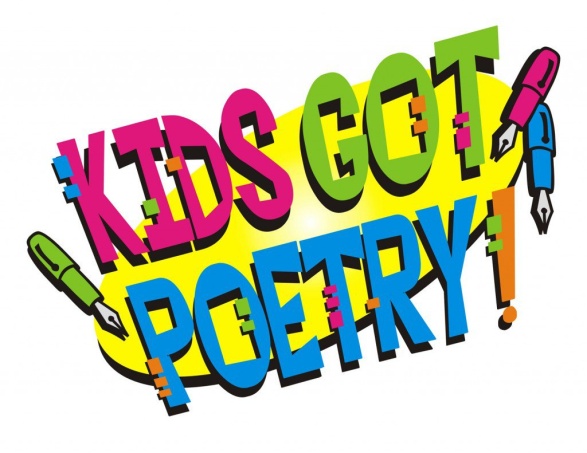 Homework! Oh, Homeworkby Jack Prelutsky
Homework! Oh, Homework!I hate you! You stink!I wish I could wash you away in the sink,if only a bombwould explode you to bits.Homework! Oh, homework!You’re giving me fits.
I’d rather take bathswith a man-eating shark,or wrestle a lionalone in the dark,eat spinach and liver,pet ten porcupines,than tackle the homeworkmy teacher assigns.